ACS Play-Doh Factory
Norma I. Garza, DrPH
What is the ACS Play-Doh Factory?
The direct result of the ACS Data camp session in Baltimore
Interactive tool that allows you to build, run, save and share ACS queries
Includes custom geographies with aggregate and MOE calculations
Simple and modern interface
Self registration to use tool
[Speaker Notes: Intent was to build a tool to help us and make available for any NNIP partner to use]
Why the ACS Play-Doh Factory
Partner asked City Council District Profiles
Extremely time consuming and costly 
Sort 366 Census Tracts by City Council District
Overlap of Census Tracts
Aggregate data by geography
Aggregate data by variable
Census Tracts by City Council District
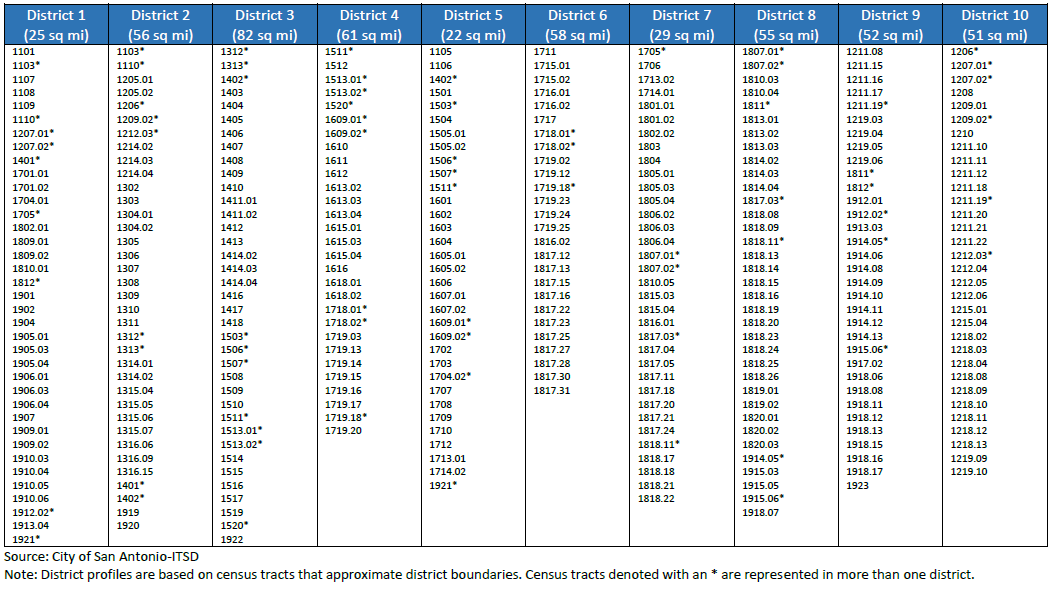 Request
Population by Age
Population Below Poverty
Insurance
Employment Status
Educational Attainment for Population 25+
Less than HS
Bachelor’s Degree or Higher
[Speaker Notes: “Brain Gain” (Return Migration)]
S1501 Educational Attainment
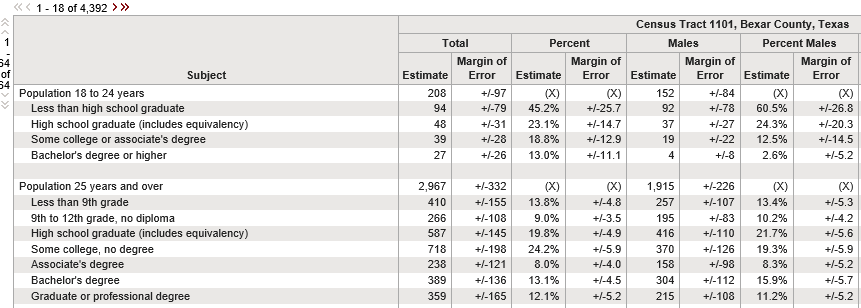 Education Attainment
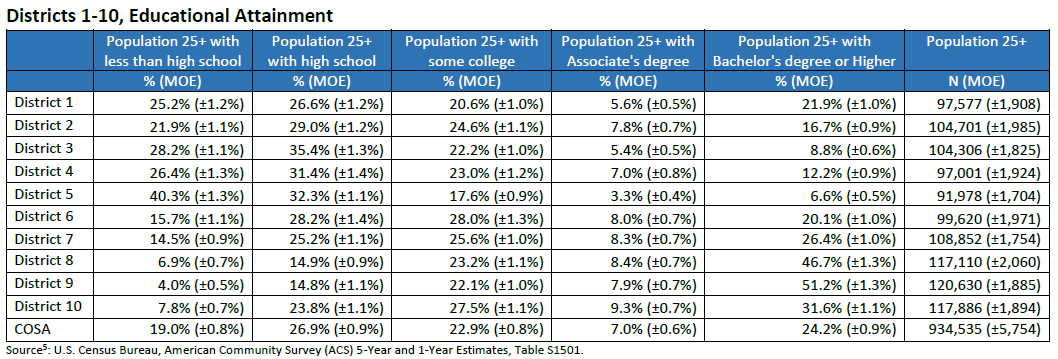 Login Screen
[Speaker Notes: For map is 5yrs]
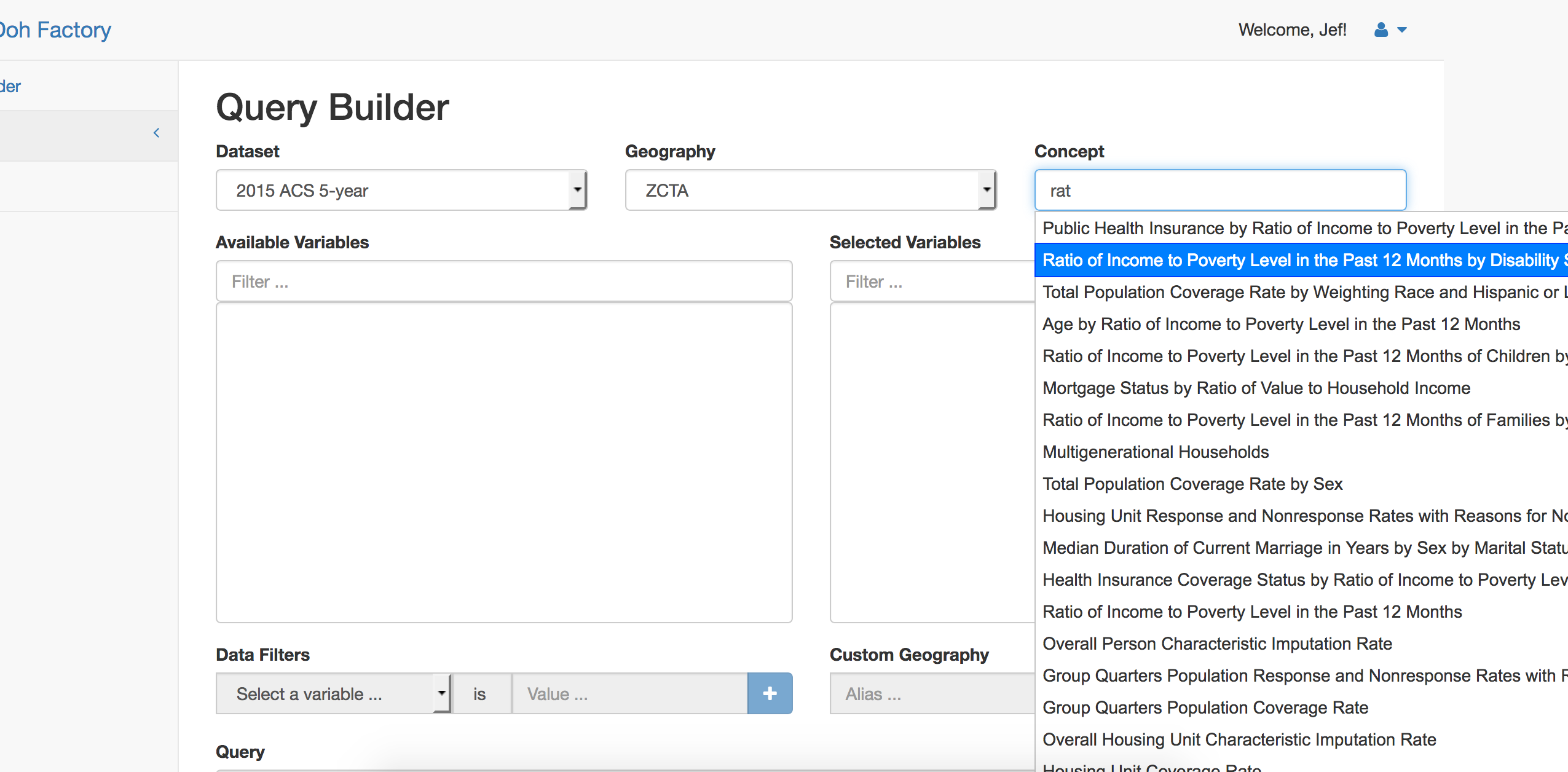 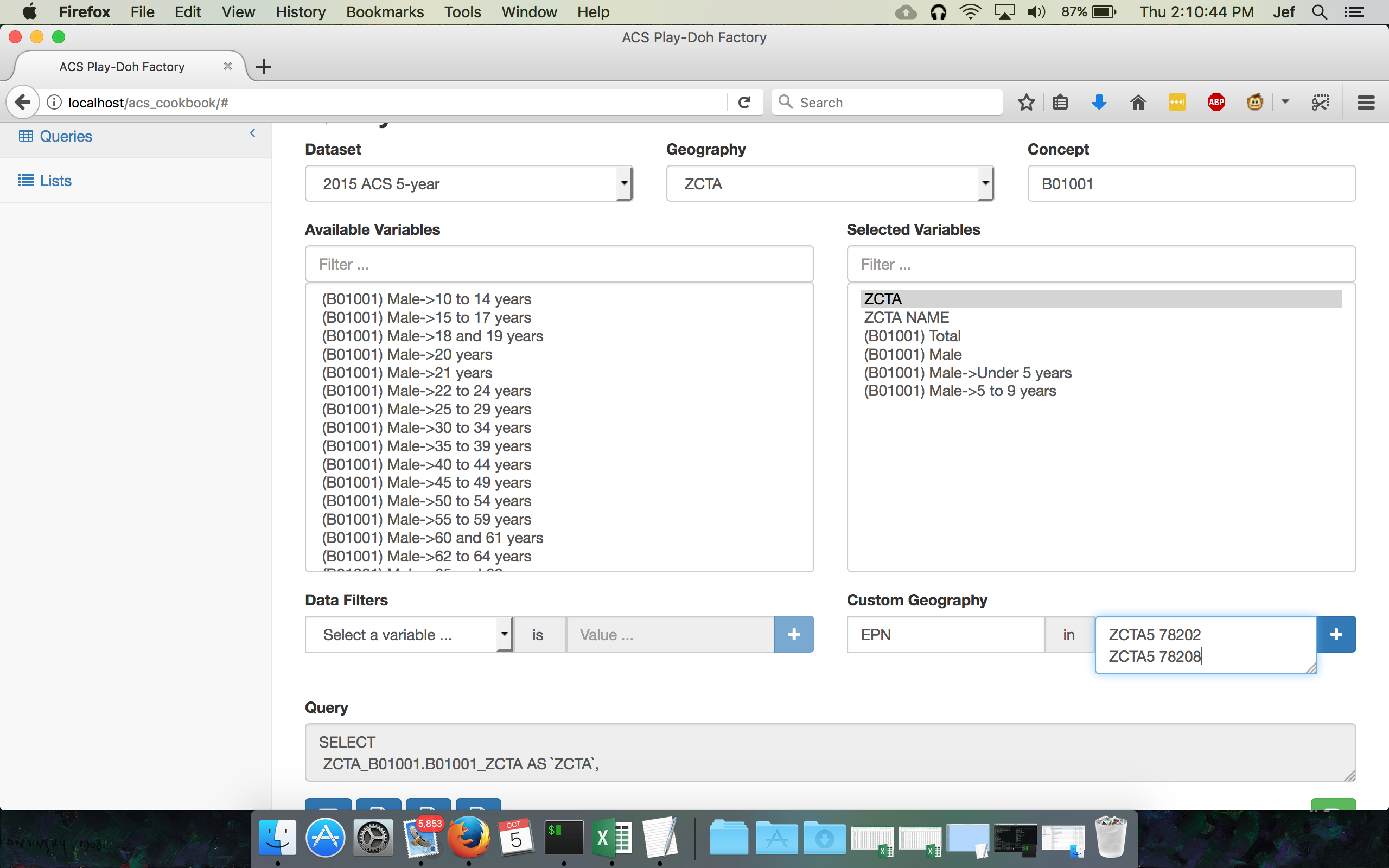 [Speaker Notes: Change to blue color ramp]
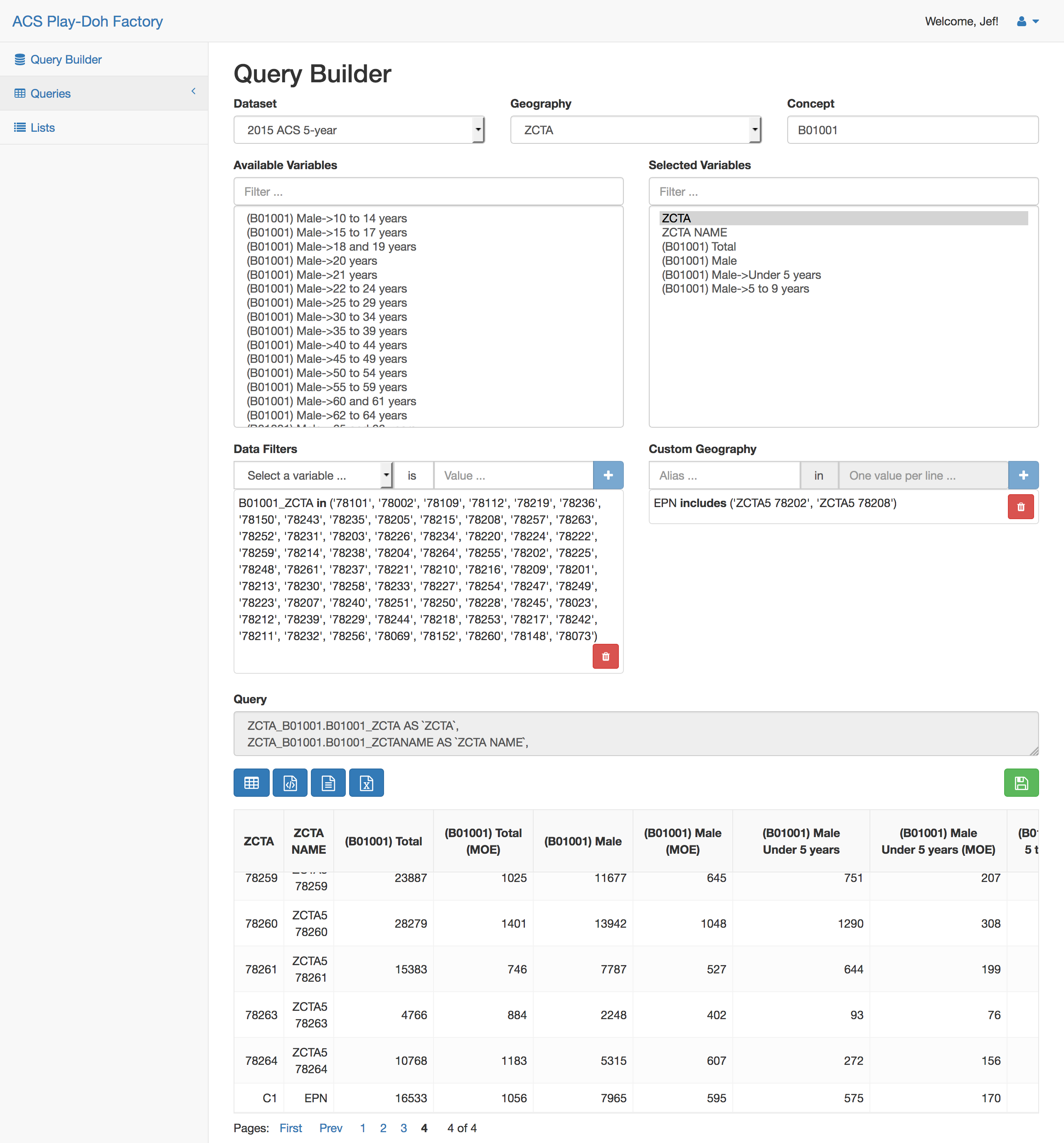 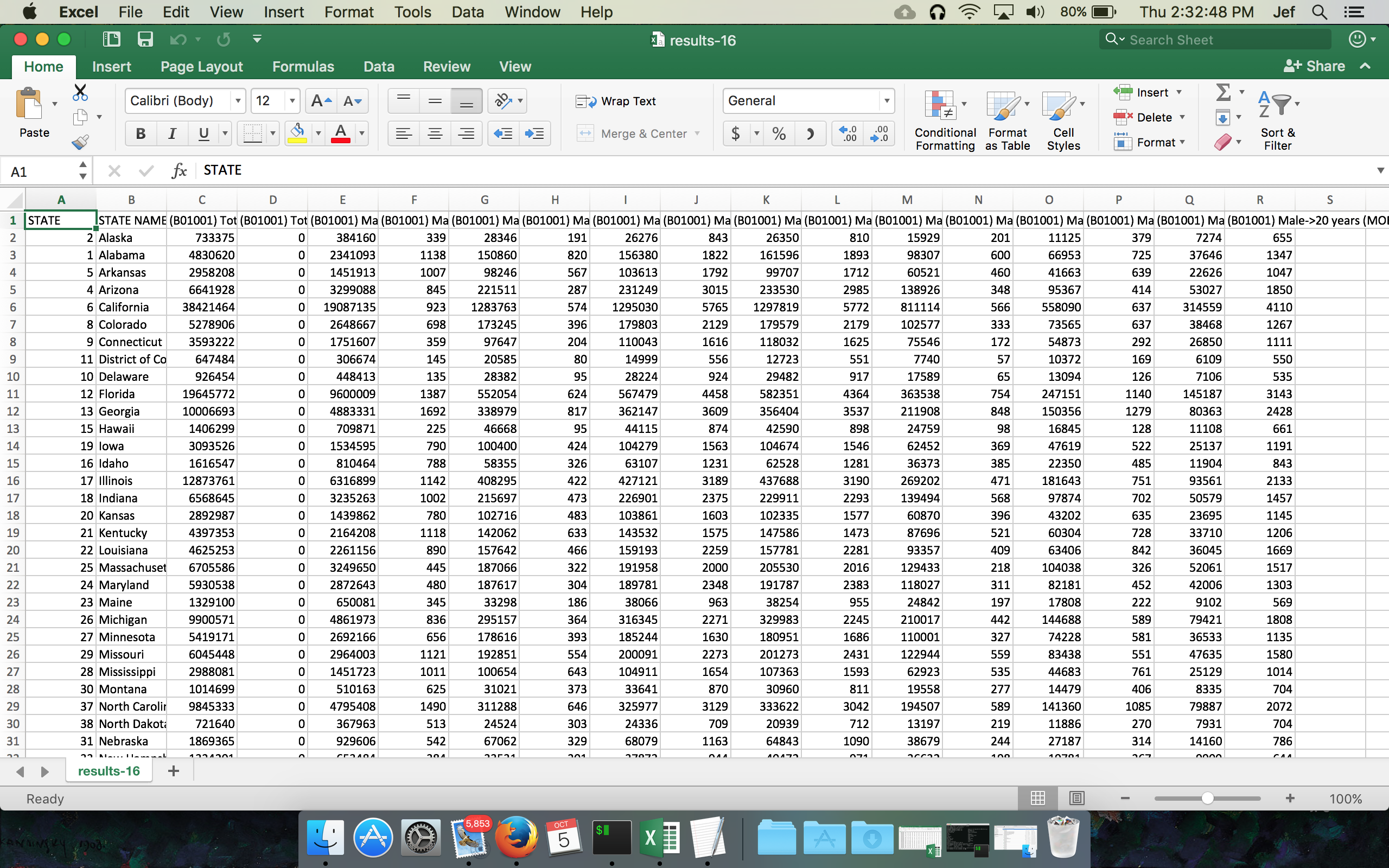 Moving forward
Aggregate across variables (columns) with MOE calculations
Percent and %MOE calculations
Saving queries and sharing with others
Save time and increase productivity
Reduce errors and make QA easier by constructing the list or query just once
We’re proposing a camp session for discussion and hope to learn whether anyone thinks they’d use this